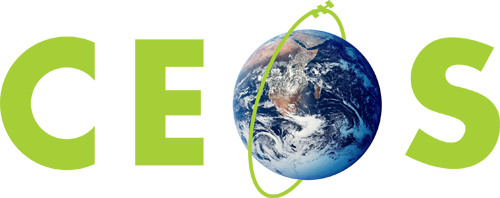 Committee on Earth Observation Satellites
WGISS initiatives in support to Carbon Action
A.Mitchell (WGISS Chair, NASA), M.Albani(WGISS Vice-Chair, ESA)
SIT Tech Workshop 2016 Agenda Item #
Oxford, UK
14th-15th September 2016
ECVs/CDRs Discovery and Access through WGISS Systems
Objective: facilitate discoverability and accessibility of ECV Products and space-born CDRs relevant for the CEOS Carbon Action via WGISS Interoperability Systems & Standards (FedEO/CWIC/IDN, OpenSearch).

Approach: start from results of WGClimate Questionnaire for ECV Inventory population; tailoring for Carbon Action and gaps identification wrt data records already discoverable/accessible through WGISS systems (Q1/Q2 2017); feasibility analysis, priorities setting and liaising with relevant organizations (Q2/Q3 2017); start technical activities (Q3/Q4 2017).

Additional Resources: support from WGClimate and experts for priorities setting; activities at data providers’ side to be carried out by relevant entities.
2
[Speaker Notes: Carbon Portal prototype]
WGISS Carbon Portal
Objective: development as WGISS project of a CEOS WGISS Carbon Portal prototype similar to the Water portal (http://waterportal.ceos.org/) to allow displaying Carbon datasets and providing assistance to scientists and general users in the development of related services & tools. 

Approach: collection of needs from Carbon (or WGClimate) experts on what needs to be in the portal (Q1/Q2 2017); Carbon Portal requirements definition and system design (Q2/Q3 2017); start development (Q3/Q4 2017).

Additional Resources: requirements definition and development resources provided by NOAA; support from WGClimate and experts for requirements definition.
3
[Speaker Notes: Carbon Portal prototype]